Akropolis di Atene
Muro di Cimone (dopo Maratona)
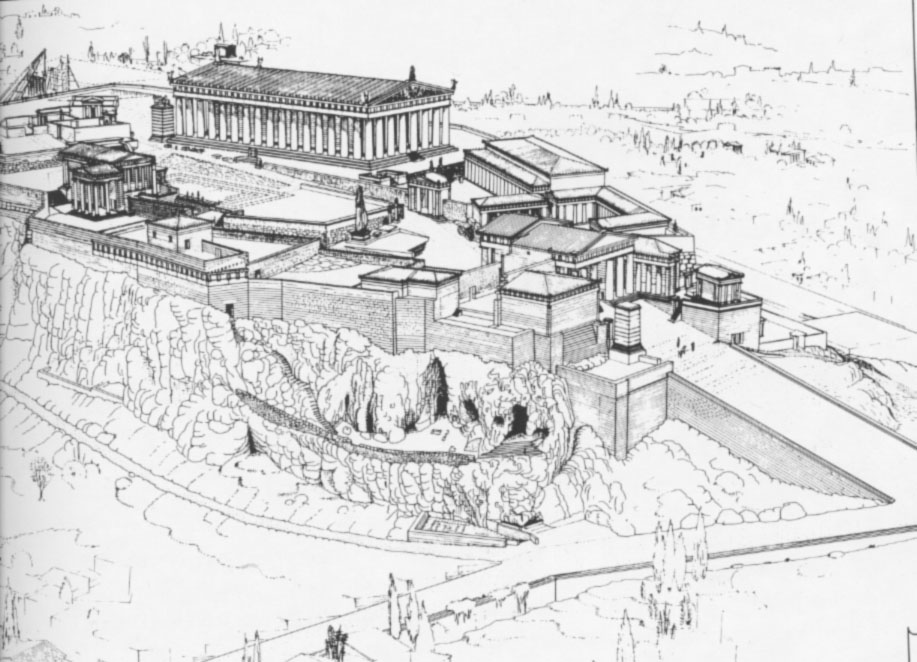 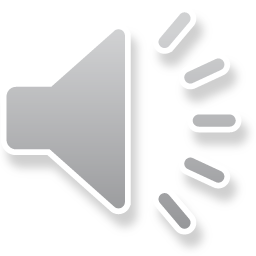 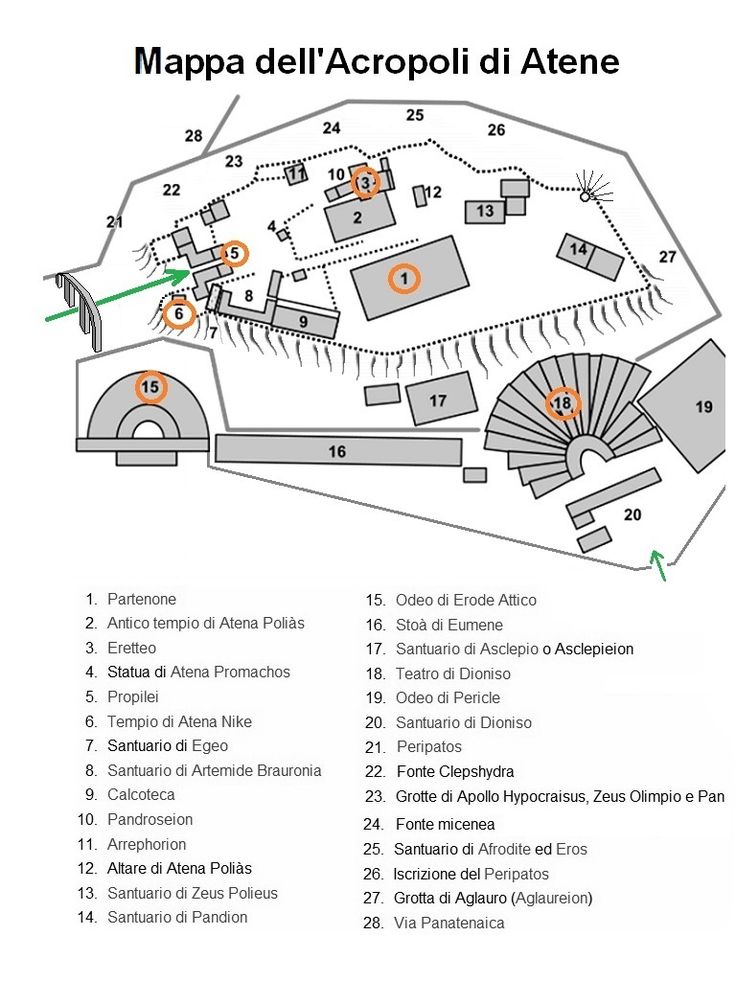 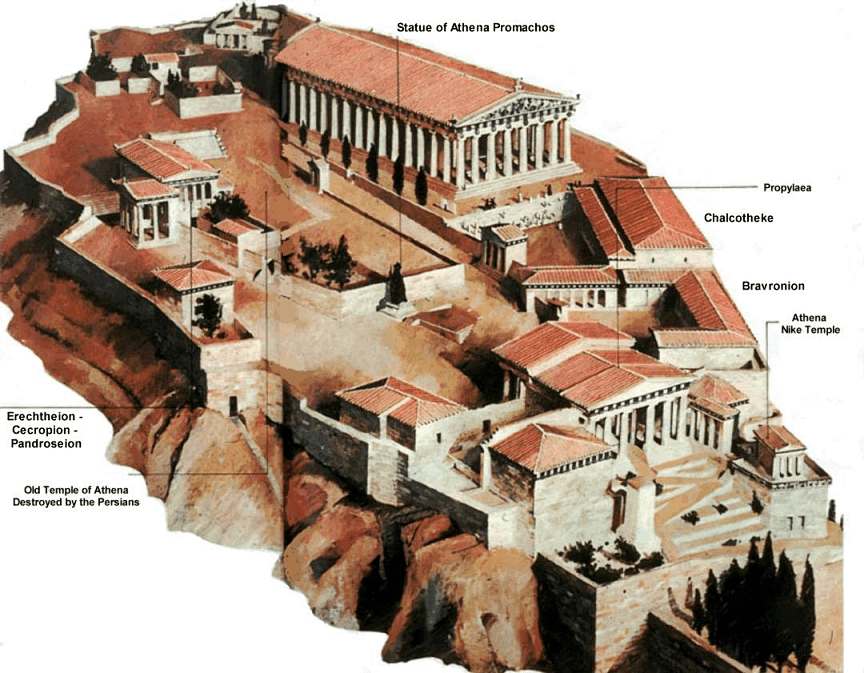 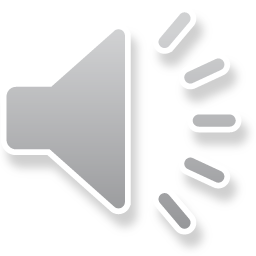 Hephaisteion/Theseion sul Kolonos Agoraios (6x13)- vicino quartiere dei bronzisti, iniziato da Cimone nel 449 e ripreso dopo i lavori del Partenone
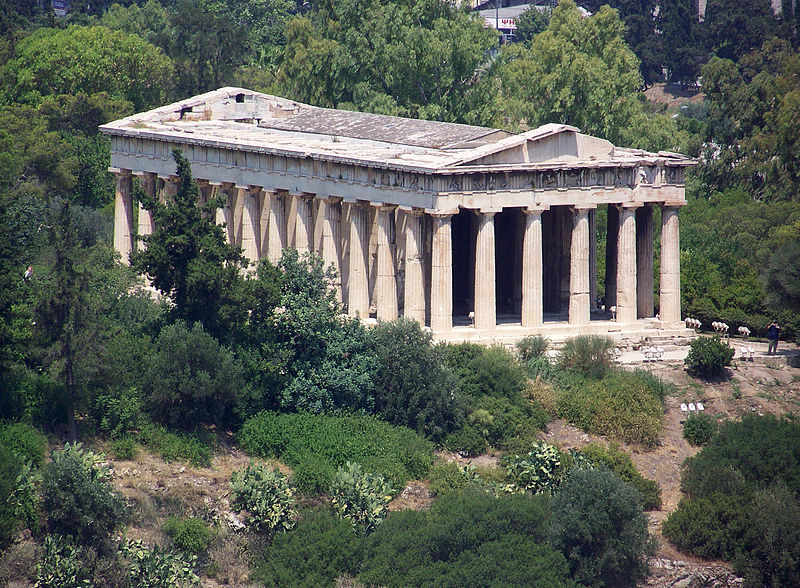 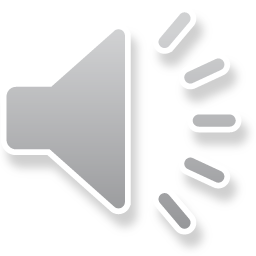 Partenone
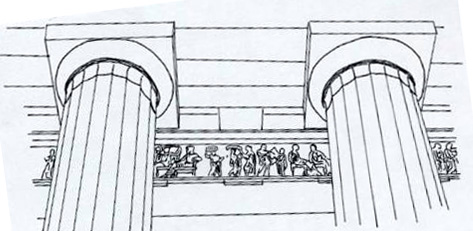 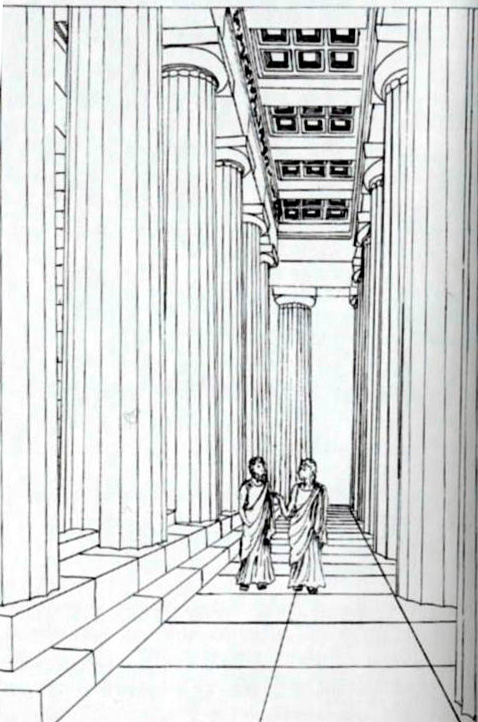 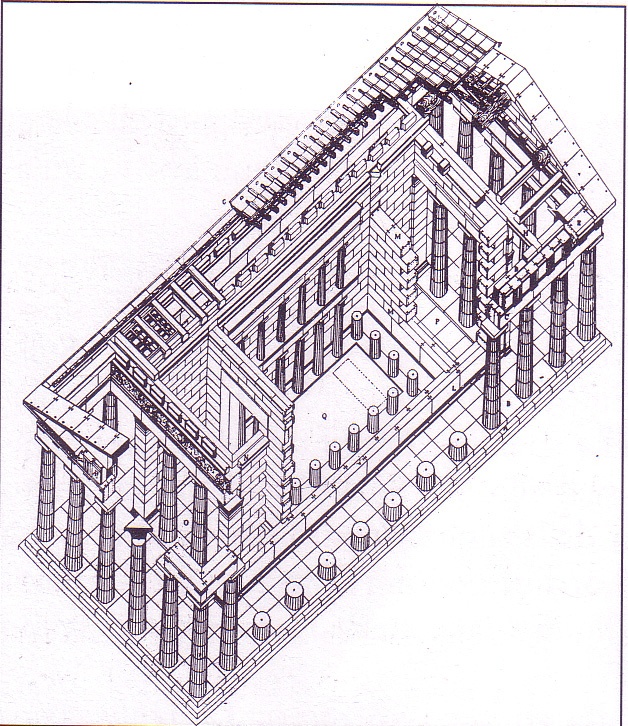 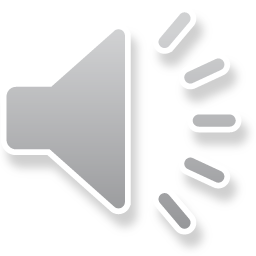 Hephaistaion
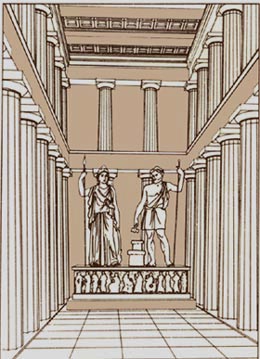 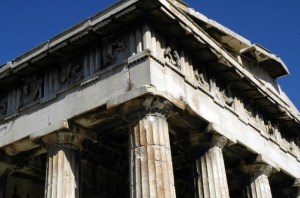 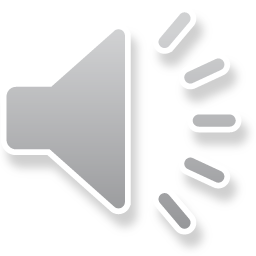 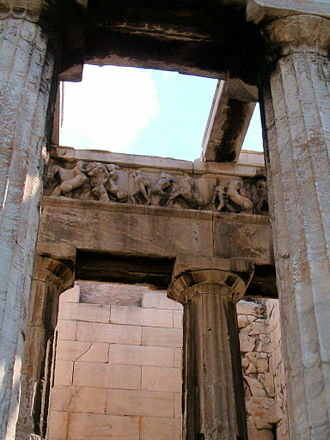 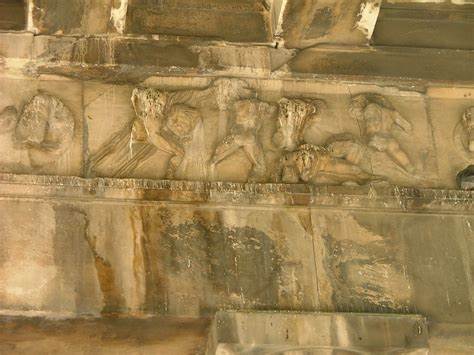 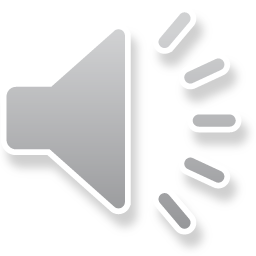 Propileo di Mnesikles    437-433 a.C.
Marmo pentelico e eleusino (nero) per le parti inferiori
Privo di decorazioni scultoree
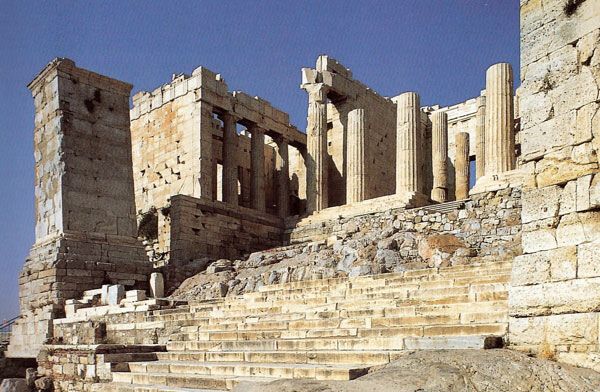 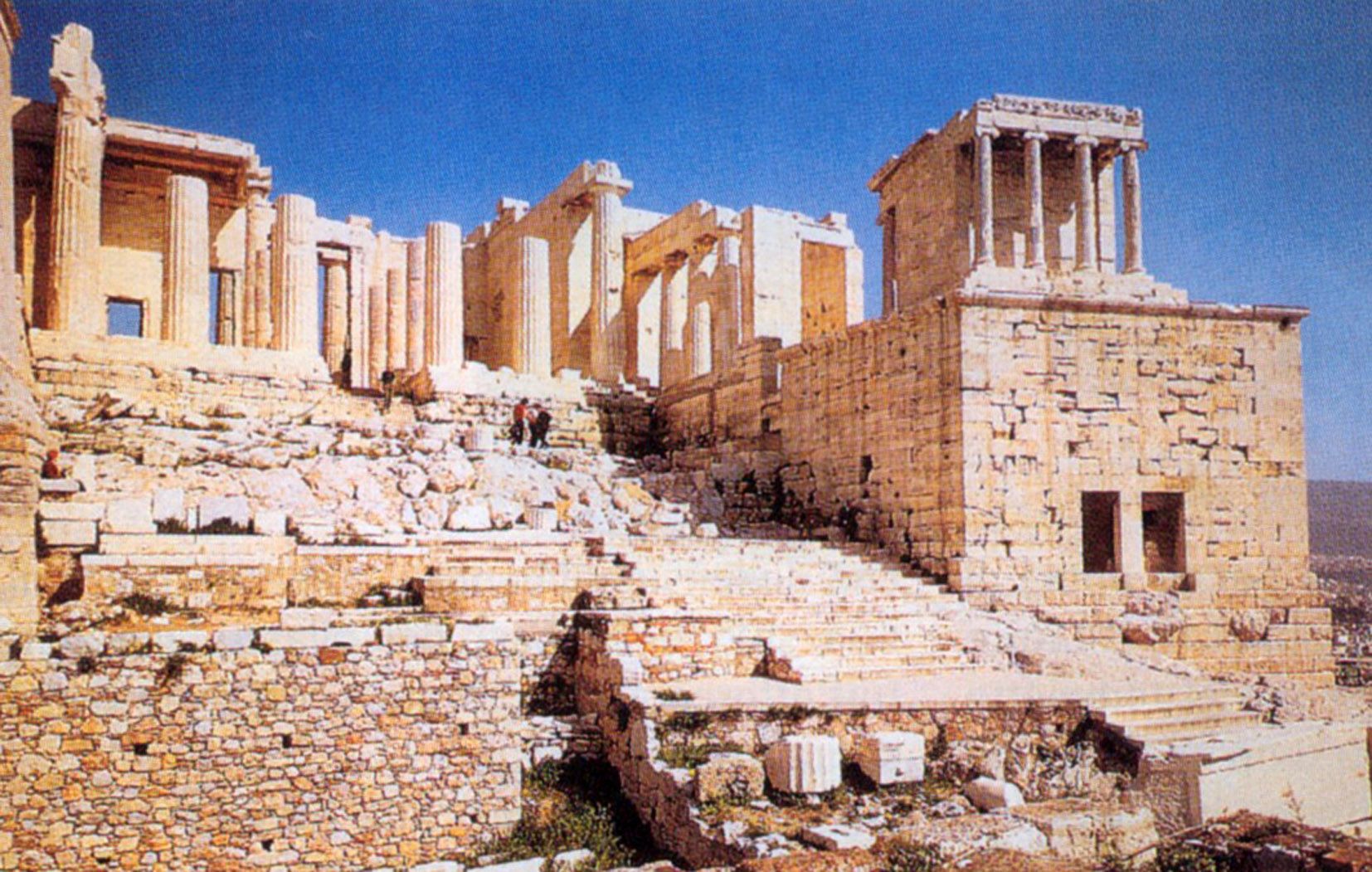 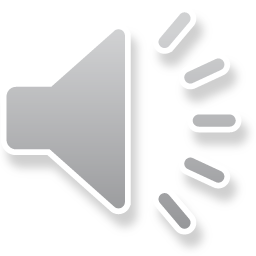